Сертифікація, вимоги до нормативних документів
Тема 16
Зміст:Вступ1. Вимоги до нормативних документів на продукцію, що сертифікується.Висновок
Вступ
Ідея сертифікації і загальне її розуміння відоме давно. Віддавна таврування продукції виробником було підтвердженням її високої якості. Запевнення продавця покупцеві щодо якості продукції також було однієї з найстаріших і простих форм того, що ми зараз називаємо сертифікацією.
Сертифікація безпосередньо зв'язана зі стандартизацією. Коли виробник продукції вперше став затверджувати, що вона відповідає вимогам загальноприйнятому стандарту, уже тоді зародилася найпростіша норма сертифікації.
1. Вимоги до нормативних документів на продукцію, що сертифікується.
Обов’язкова сертифікація продукції проводиться на відповідність до вимог чинних національних нормативних документів, а також вимог міжнародних стандартів та національних стандартів інших держав, що є чинними в Україні.
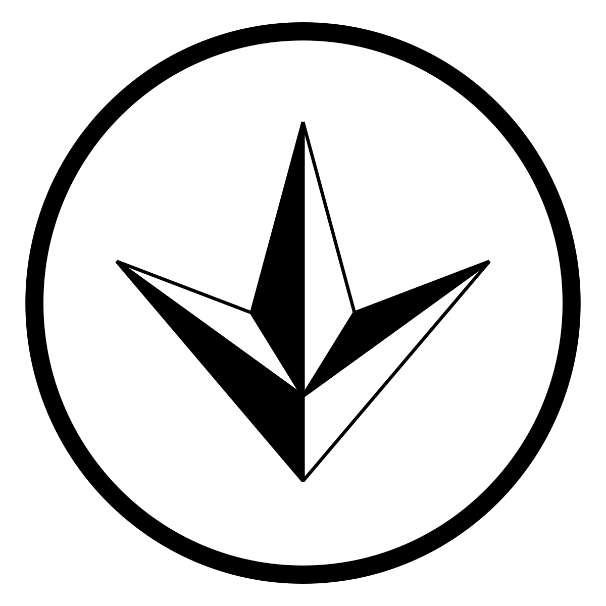 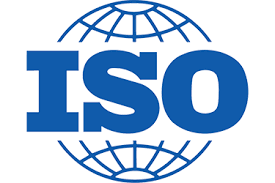 Добровільна сертифікація проводиться на відповідність до вимог нормативних документів, які погоджені в результаті домовленості між постачальником і споживачем.
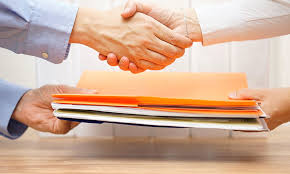 У нормативних документах на продукцію, які застосовуються під час обов’язкової сертифікації, повинні бути ясно та однозначно викладені технічні вимоги, що перевіряються на основі випробувань і підтверджуються сертифікатом. Норми та дозволені відхилення слід задавати так, щоб забезпечувалась можливість їх вимірювання з заданою або відомою похибкою під час випробувань.
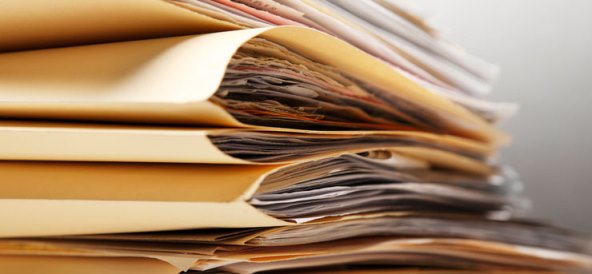 Вступна частина нормативного документа або розділ “Галузь використання” мають містити вказівку щодо можливості використання документа для сертифікації, наприклад, “стандарт придатний для обов’язкової сертифікації”.
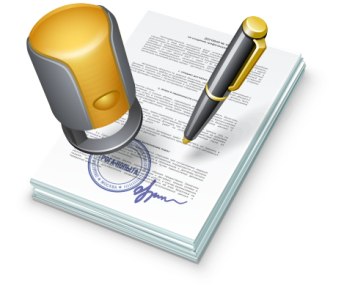 У нормативних документах на продукцію, які застосовуються під час обов’язкової сертифікації, в спеціальному розділі або через посилання на інший нормативний документ повинні встановлюватись методи, умови, обсяг і порядок випробувань для підтвердження відповідності до технічних вимог. Слід встановлювати вимоги щодо показників точності вимірювань та випробувань, що забезпечують зіставлення результатів, які отримані різними випробувальними лабораторіями. Якщо послідовність виконання випробувань впливає на їх результати, то вона повинна бути описана в методиці.
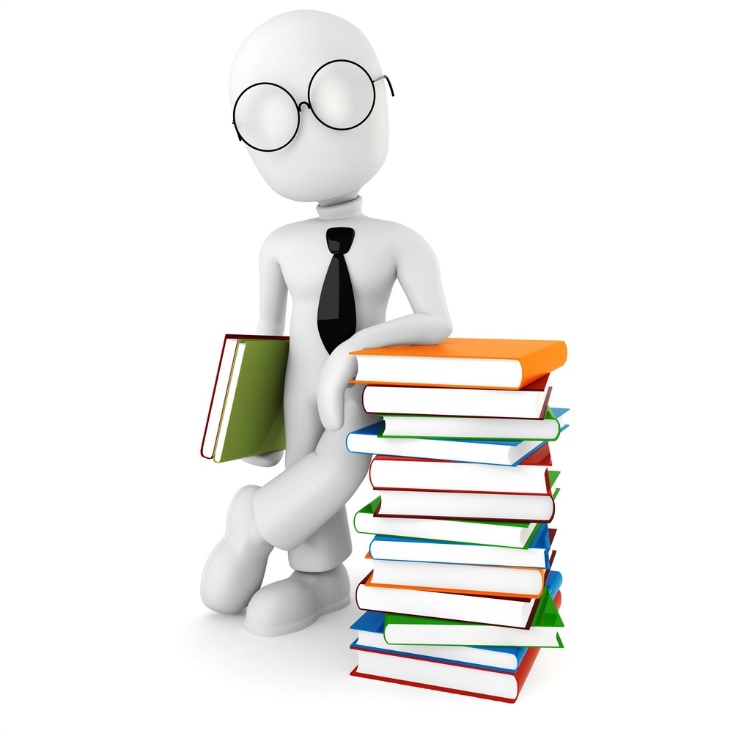 Нормативні документи на методи випробувань є обов’язковими, якщо в нормативних документах на продукцію, наприклад в стандарті загальних технічних умов, є вказані посилання на ці нормативні документи.
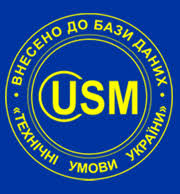 Нормативні документи, щодо вимог маркування, повинні забезпечувати однозначну ідентифікацію продукції, а також містити вказівки про спосіб нанесення знаку відповідності.
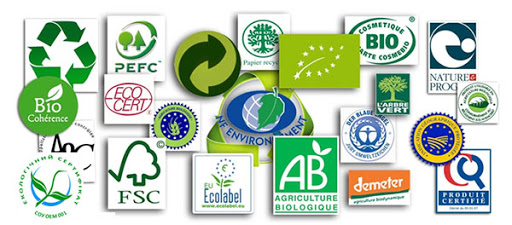 Якщо в стандартах, що поширюються на сертифіковану продукцію, заплановані зміни, то органи з сертифікації продукції повинні не пізніше, як за шість місяців, сповістити підприємства, яким ними надано право застосування сертифіката відповідності, про ці зміни.
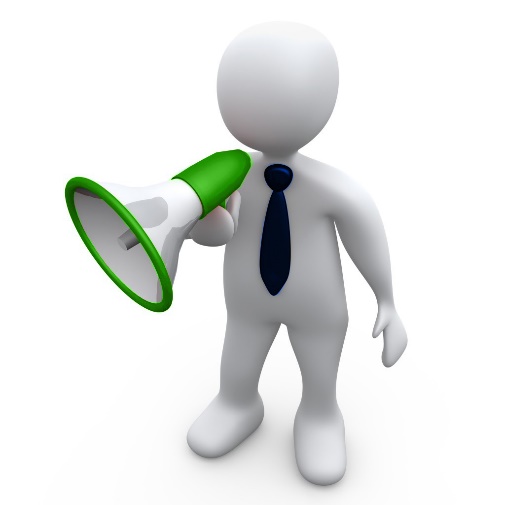 Висновок
В	умовах лібералізації зовнішньоекономічної діяльності сертифікація грає дуже важливу роль, захищаючи внутрішній ринок від експансії іноземної продукції, найчастіше сумнівної якості. Вона дає можливість об'єктивно оцінити продукцію, представити споживачеві підтвердження її безпеки, забезпечити контроль за відповідністю продукції вимогам екологічної чистоти, а також підвищити її конкурентноздатність.